Off-Package 
DRAM
…
Off-Package 
DRAM
Banshee: Bandwidth-Efficient DRAM Caching via Software/Hardware Cooperation 

Xiangyao Yu1, Christopher Hughes2, Nadathur Satish2, Onur Mutlu3, Srinivas Devadas1
1MIT         2 Intel Labs          3ETH Zürich
Motivation
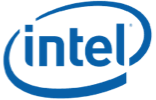 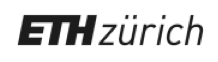 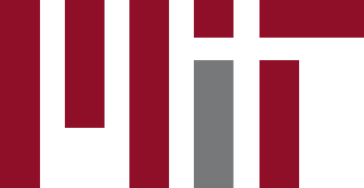 Memory Controller
Coarse-Granularity
In-package DRAM has 
5X higher bandwidth than off-package DRAM
Similar latency as off-package DRAM
Limited capacity (up to 16 GB)
In-package DRAM can be used as a cache
Fine-Granularity
Banshee Contribution
Idea 1: Efficient TLB coherence for Page-Table-Based DRAM Caches
Bandwidth efficiency as a first-class design constraint
High Bandwidth efficiency without degrading latency
Hardware
Software
Core
Track DRAM cache contents using page tables and TLBs
Maintain latest mapping for recently remapped pages in the Tag Buffer
Enforce TLB coherence lazily when the Tag Buffer is full to amortize the cost
Cached
(1 bit)
Way
(2 bits)
Page Table Entry
TLB Entry
…
PPN
Mapping
Mapping
VPN
PPN
DRAM Cache Traffic Breakdown
Off-Package 
DRAM
Page Table
Translation Lookaside Buffer (TLB)
Core
Reverse 
Mapping
(Find all PTEs that map to a given PPN)
SRAM Cache Hierarchy
In-Package 
DRAM
Tag Buffer
SRAM 
Cache Hierarchy
Mapping
V
PPN
16 GB
384 GB
* Numbers from Intel Knights Landing
> 400 GB/s
In-Package 
DRAM
Bandwdith Inefficiency in Existing DRAM Caches
Memory Controller
90 GB/s
* Assuming 4-way set-associative DRAM cache
On-Chip
In-Package
Idea 2: Bandwidth-Aware Cache Replacement
DRAM cache replacement incurs significant DRAM traffic
Cache replacement traffic
Metadata traffic
Limit cache replacement rate
Replace only when the incoming page’s frequency counter is greater than the victim pages’s counter by a threshold
Reduce metadata traffic
Access frequency counters for a randomly sampled fraction of memory accesses
Cache Misses
(64 B)
Memory Controller
Cache Hits
(64 B)
In-
Package 
DRAM
Drawback 1: Metadata traffic (e.g., tags, LRU bits, frequency counters, etc.)
Drawback 2: Replacement traffic
Especially for coarse-granularity (e.g., page-granularity) DRAM cache designs
Sampled
Frequency 
Counter
Accesses
Limited Cache 
Replacements
Evaluations
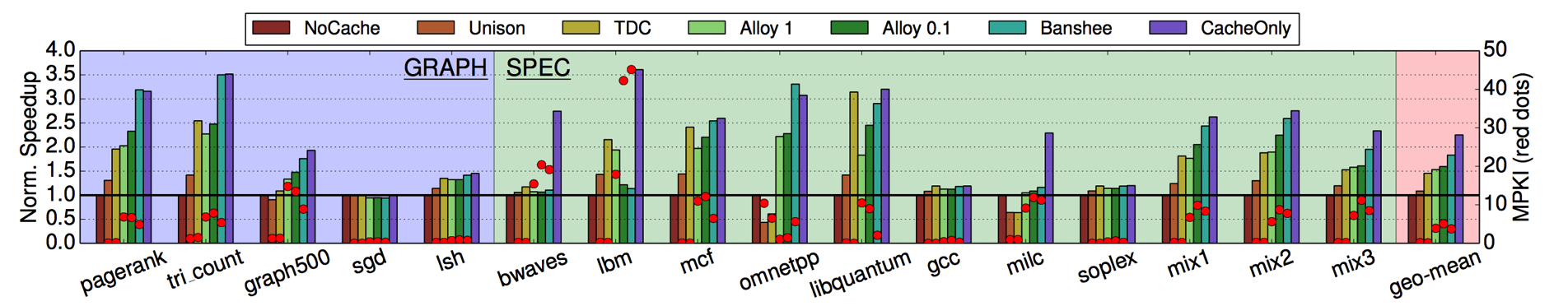 Banshee improves performance by 15% on average over the best-previous (i.e., BEAR) latency-optimized DRAM cache design
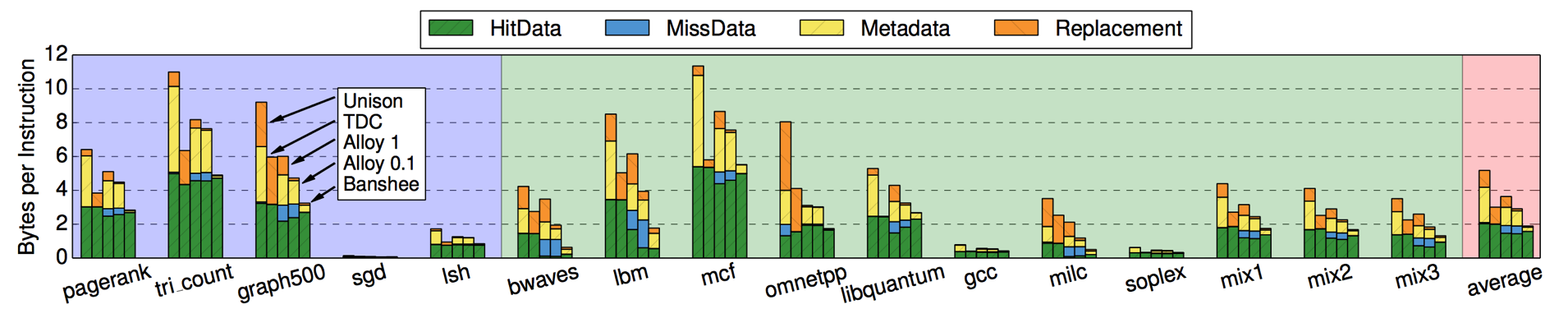 Banshee reduces 36% in-package DRAM traffic over the best-previous design
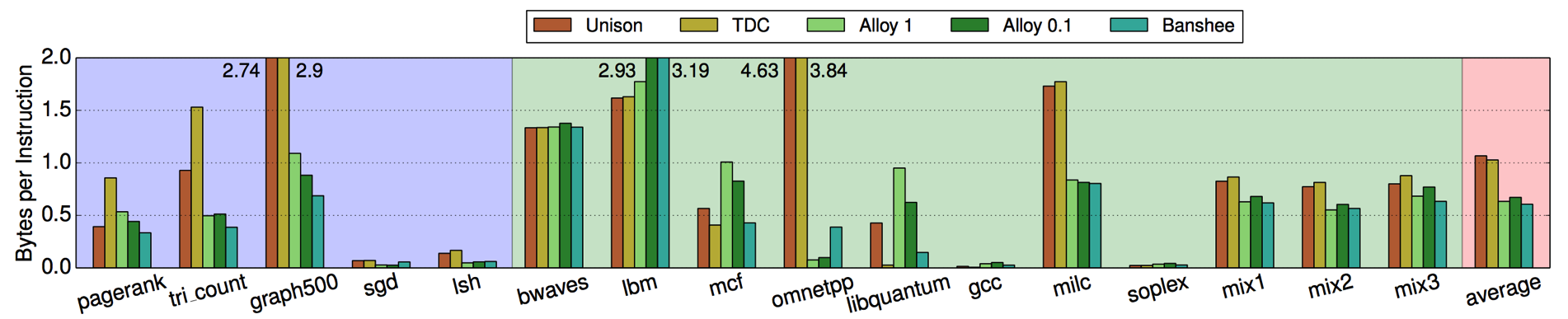 Banshee reduces 3% off-package DRAM traffic over the best-previous design